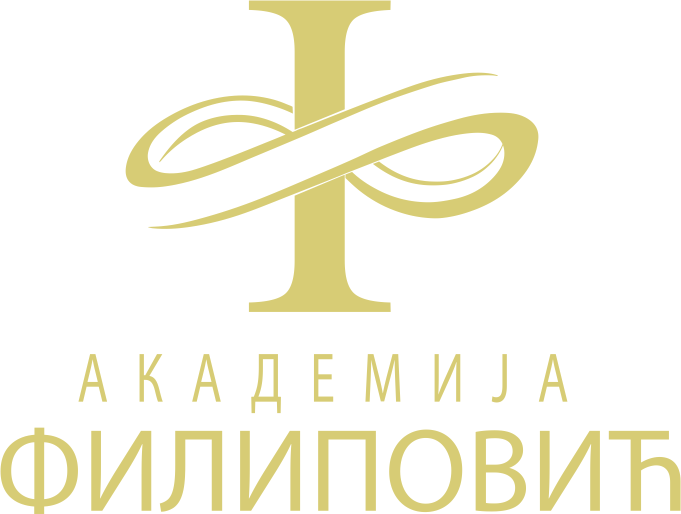 Излагач: Марко Пешовић
Школски информациони систем
е-портфолио наставника и ученика
е-дневник
Програм за генерисање сведочанства
е-распоред часова
Психолошко педагошка служба
Школска е-библиотека
Школски сајт
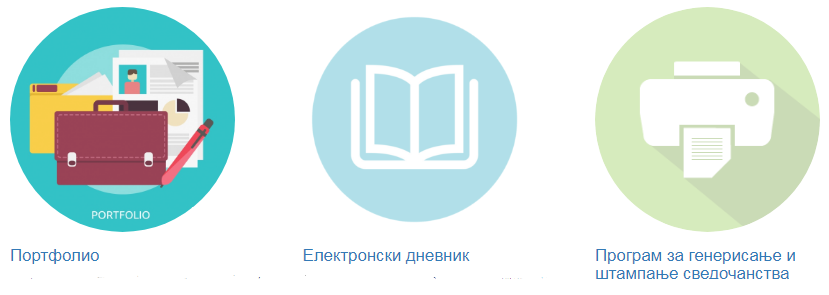 Почетна страна на портфолио
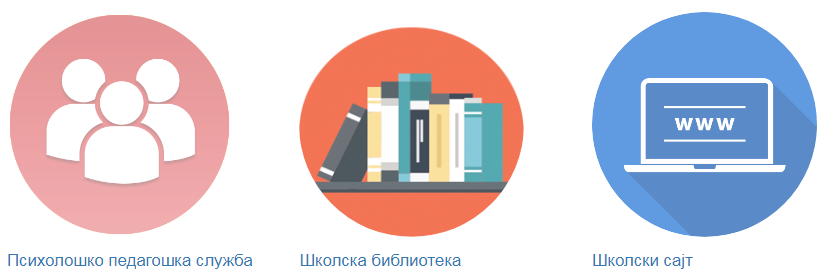 е-портфолио наставника
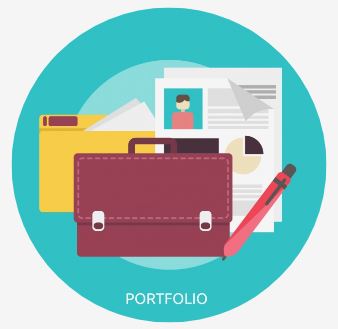 Лако коришћење
Брз приступ подацима
Лако додавање и 
     мењање садржаја
Додавање пријатеља
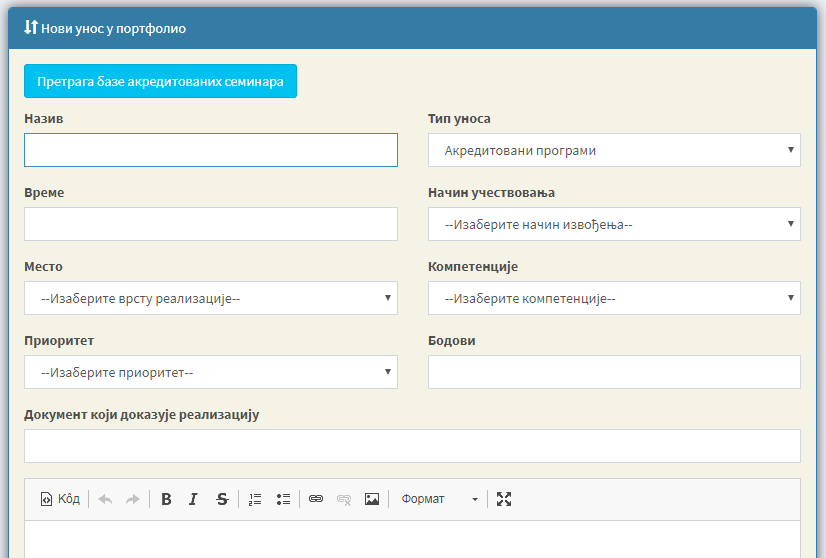 Електронски дневник
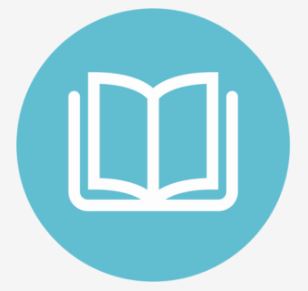 Лако коришћење
Уштеда времена
Брзо прилагођавање
Једноставно вођење
     ИОП профила
Брзо и једноставно
     сређивање изостанака
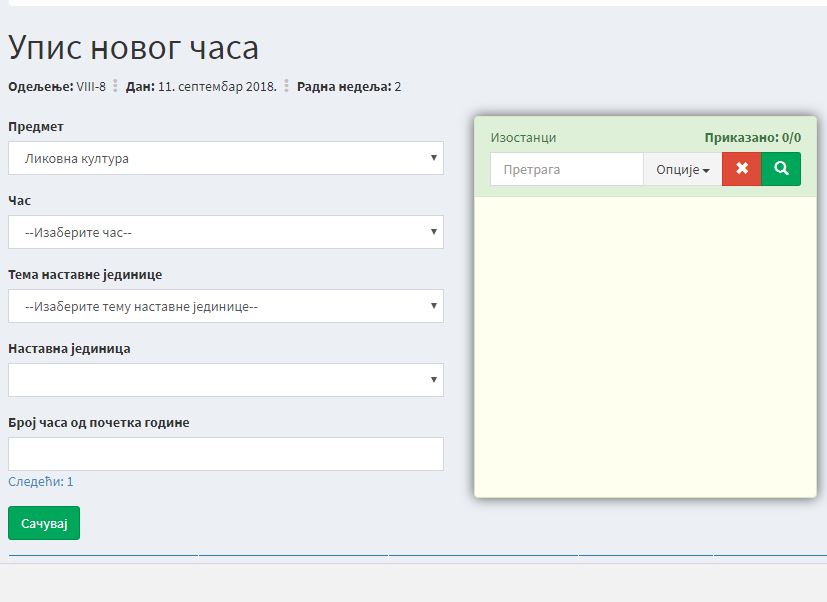 Програм за генерисање сведочанства
Програм омогућава прецизно подешавање шаблона докумената и дељење шаблона са колегама.
Јединствена база података школе
Уштеда времена
Брза израда сведочанстава
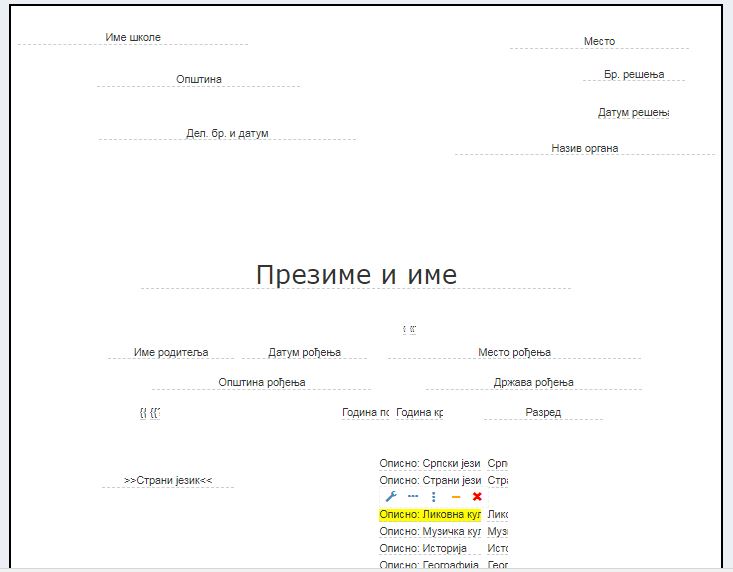 Програм за израду распореда часова
Брз и једноставан унос предмета, разреда и учионица
Могућност спајања група разних разреда у један час
Програм сам генерише расподелу часова према захтевима корисника
Могућност штампања и постављања на сајт школе
Психолошко-педагошка служба
Одељења
Наставници
Саветодавни радови
Посета часовима
ИОП план
Начин оцењивања часа наставника
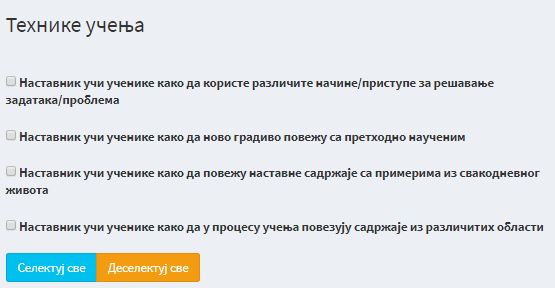 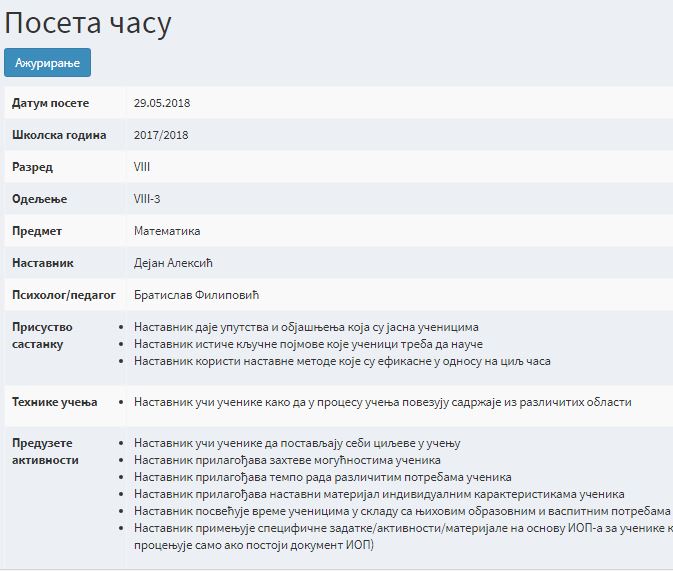 Школска е-библиотека
Једноставна web апликација
Cloud систем
Bar code
Сопствена база података
Више библиотека на једном месту
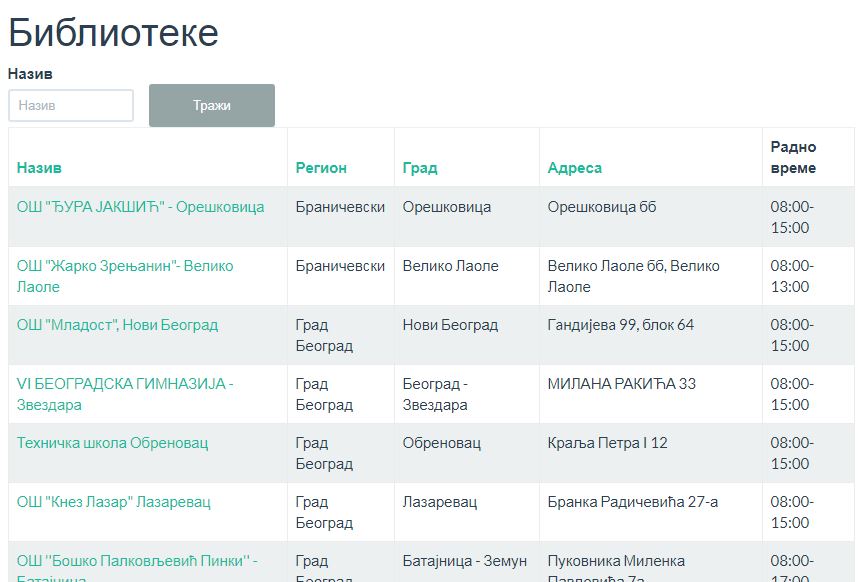 Школски сајт
www.nasaskola.rs
Web дефинисан потребама школе
Једноставна промена и допуна садржаја
Више особа исторемено ради
Безбедност и доступност
Бесплатна обука
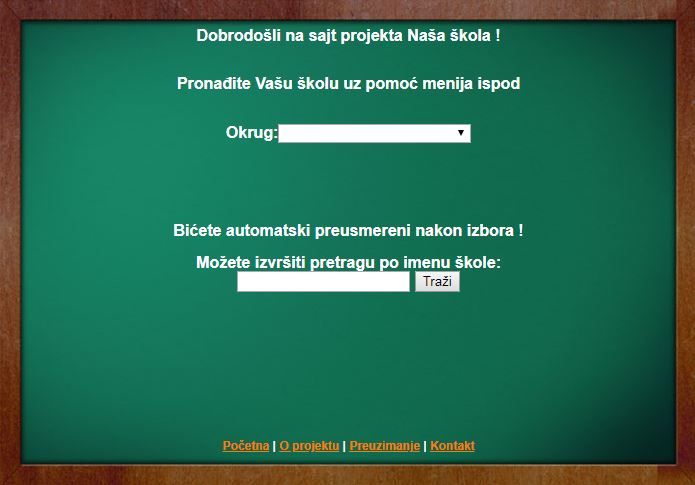 Пример сајта
Хвала на пажњи!